PERTEMUAN 14
ARUS DAN TEGANGAN BOLAK-BALIK
PROGRAM STUDI INFORMATIKA
UNIVERSITAS INDRAPRASTA PGRI
2020
Rangkaian RC Seri
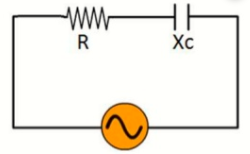 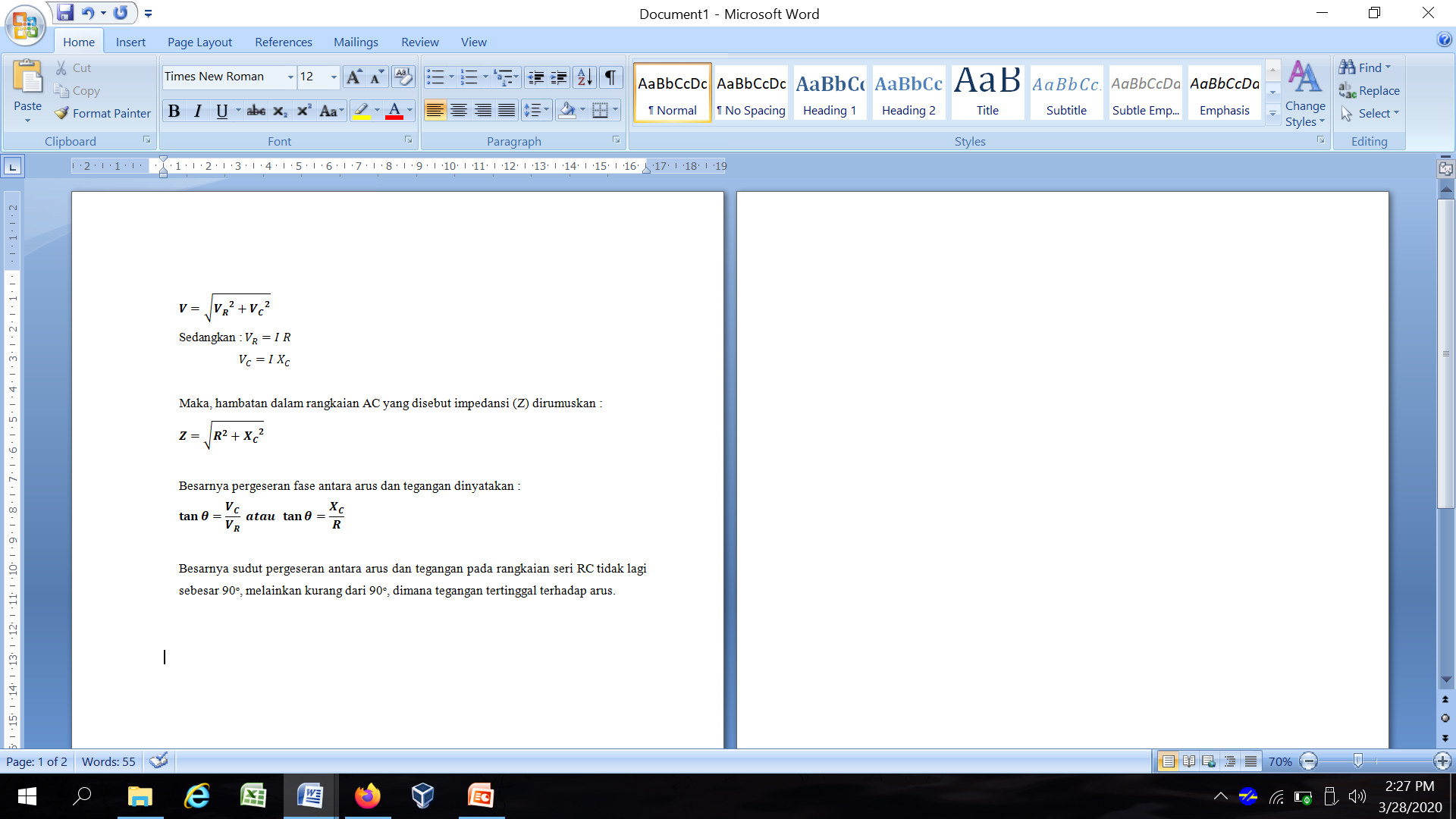 Gambar 1
Rangkaian RC Seri
Rangkaian RL Seri
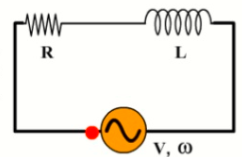 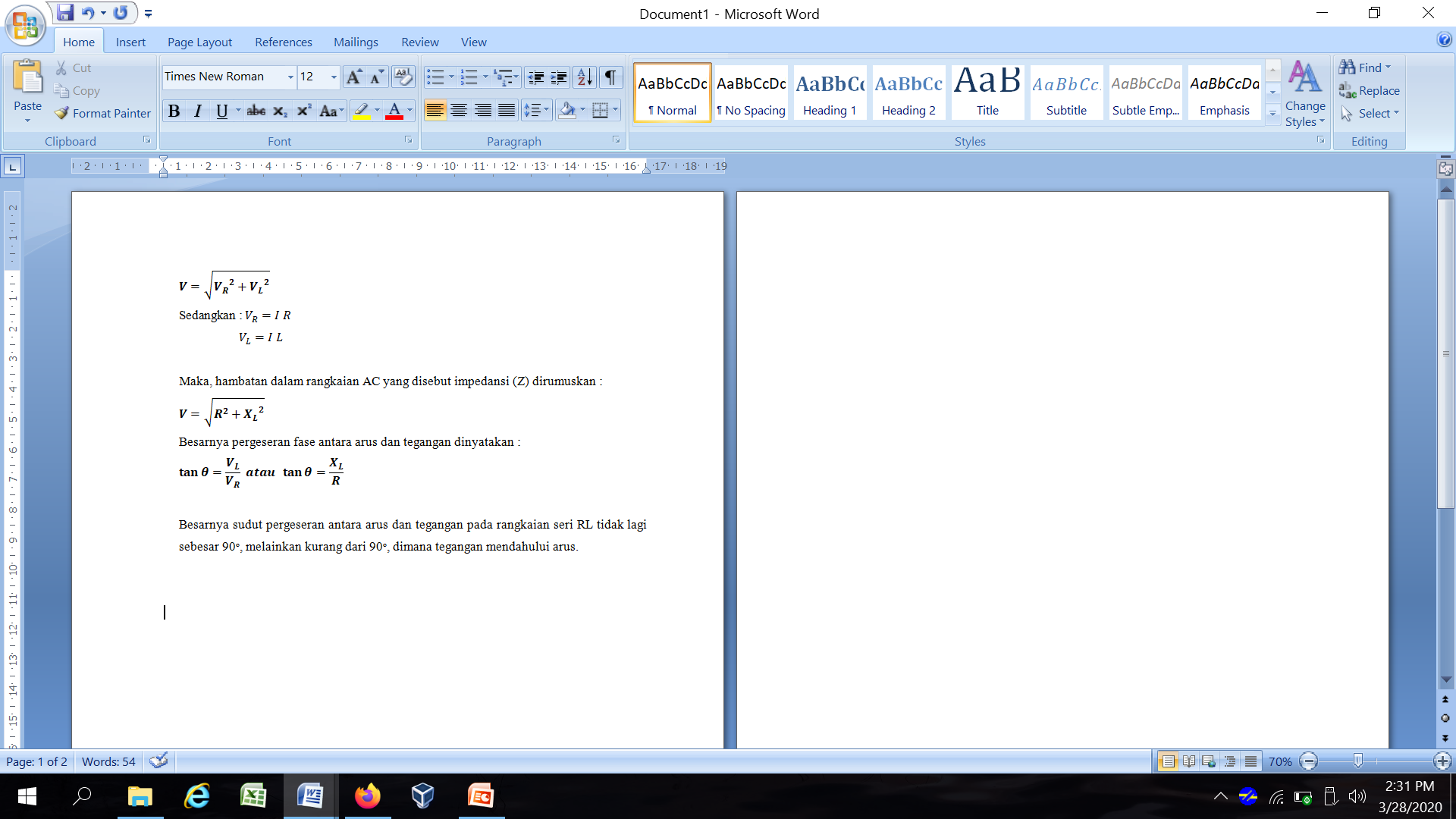 Gambar 2
Rangkaian RL Seri
Rangkaian RLC Seri
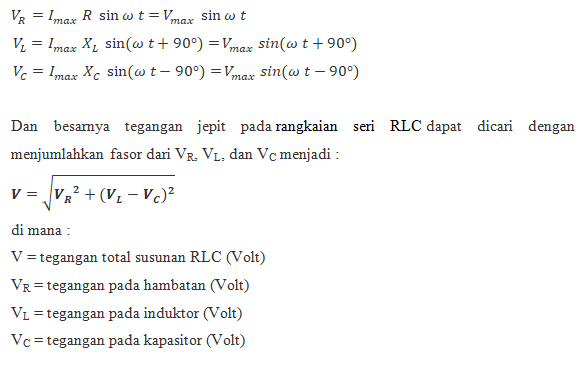 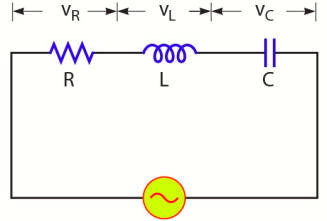 Gambar 3
Rangkaian RLC Seri
Rangkaian RLC Seri (Lanjutan)
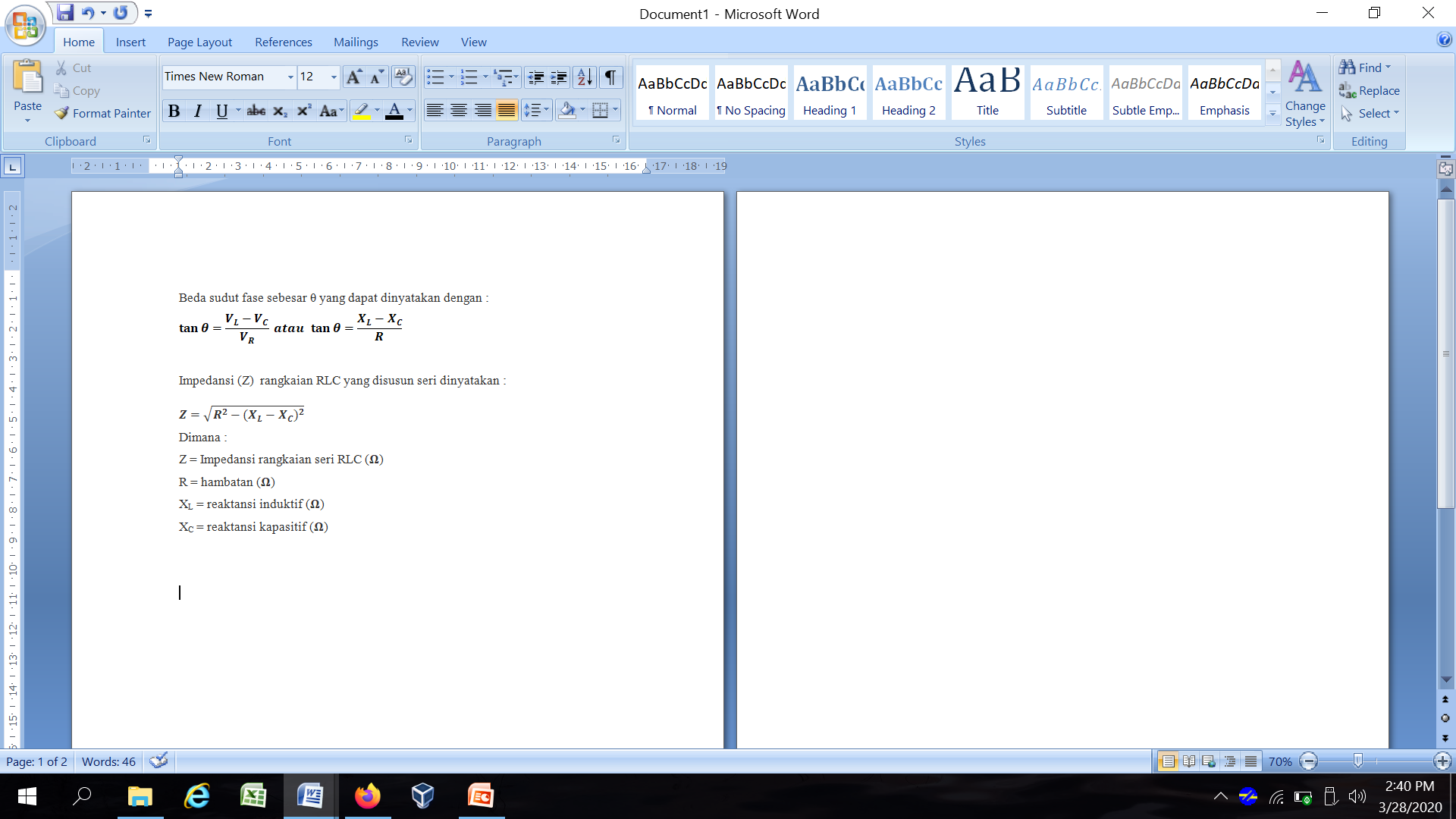 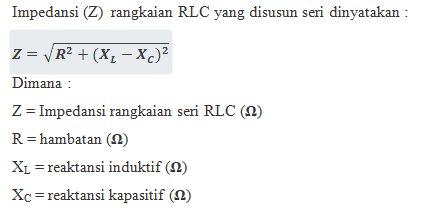 Rangkaian RLC Seri (Lanjutan)
Beberapa kemungkinan pada rangkaian RLC Seri
XL > XC   rangkaian  bersifat seperti induktor

tegangan mendahului arus dengan beda sudut fase θ
XL = XC  Z = R 

terjadi resonansi deret/seri yang besarnya frekuensi resonansi dapat dicari yaitu :
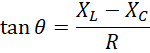 XL < XC  rangkaian bersifat seperti kapasitor

tegangan ketinggalan terhadap arus dengan beda sudut fase θ yang besarnya dinyatakan dengan
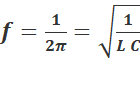 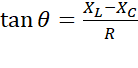 Faktor Daya
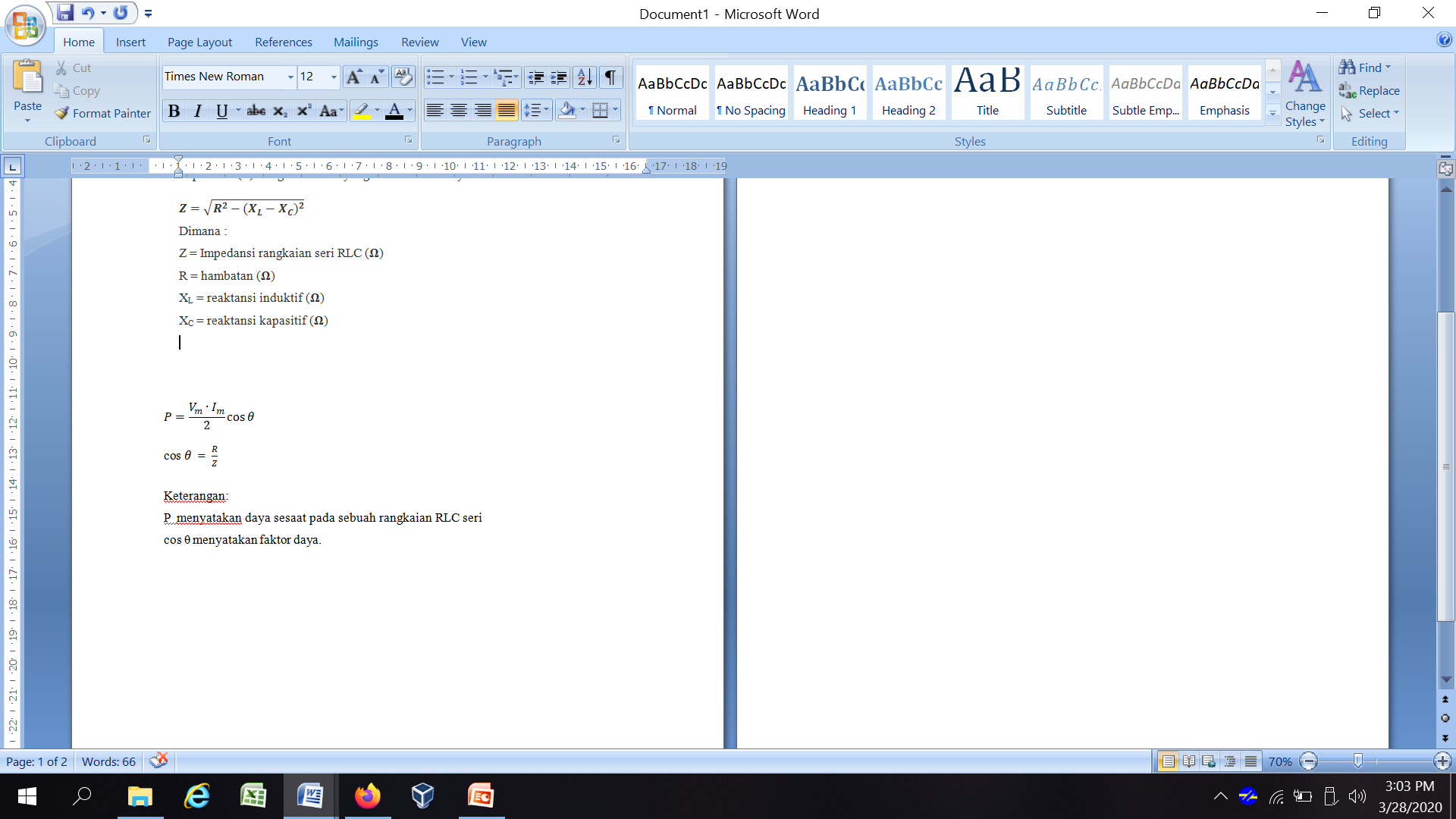 Keterangan:
P  menyatakan daya sesaat pada sebuah rangkaian RLC seri
cos θ menyatakan faktor daya.
Contoh Soal
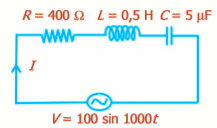 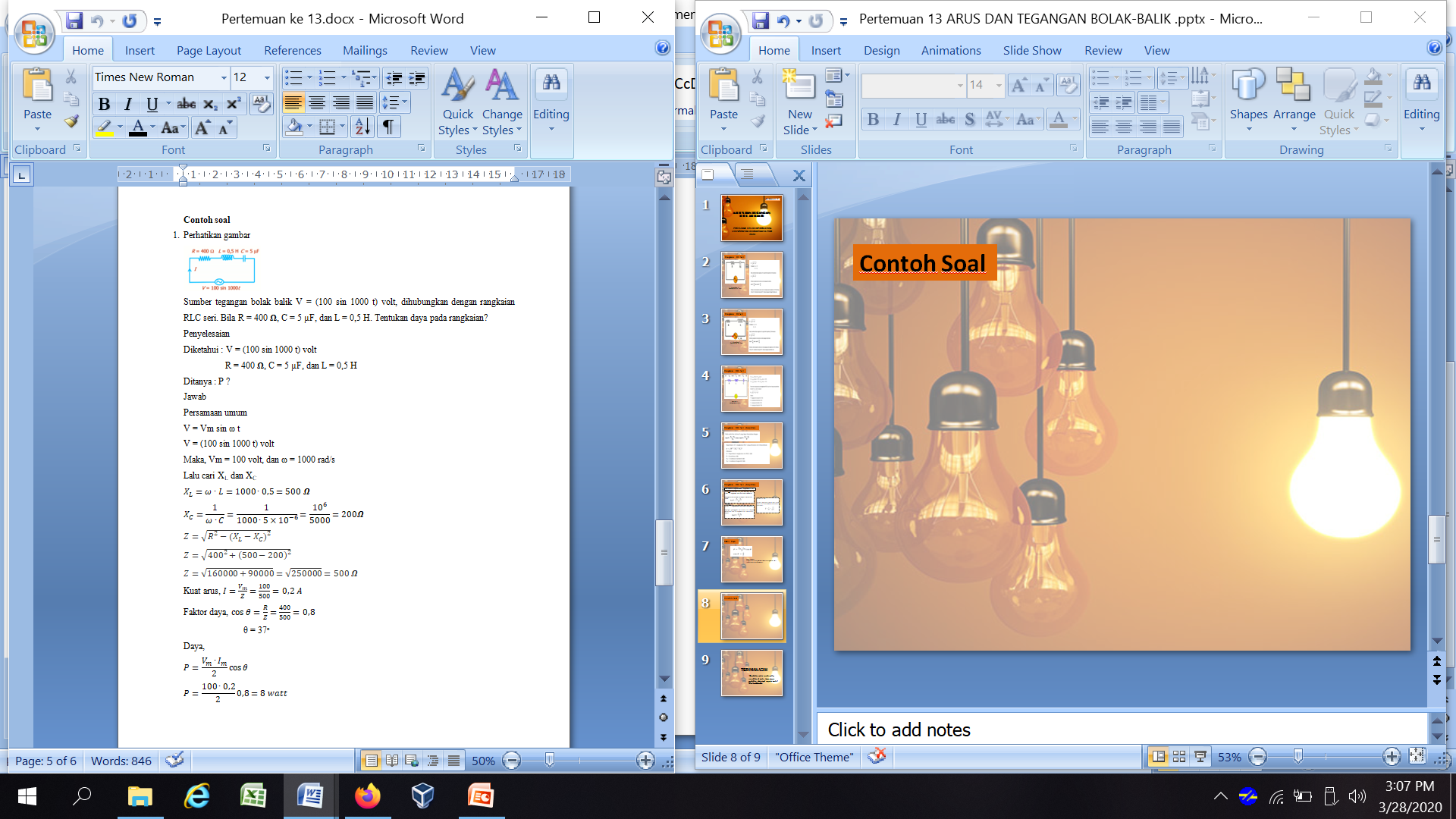 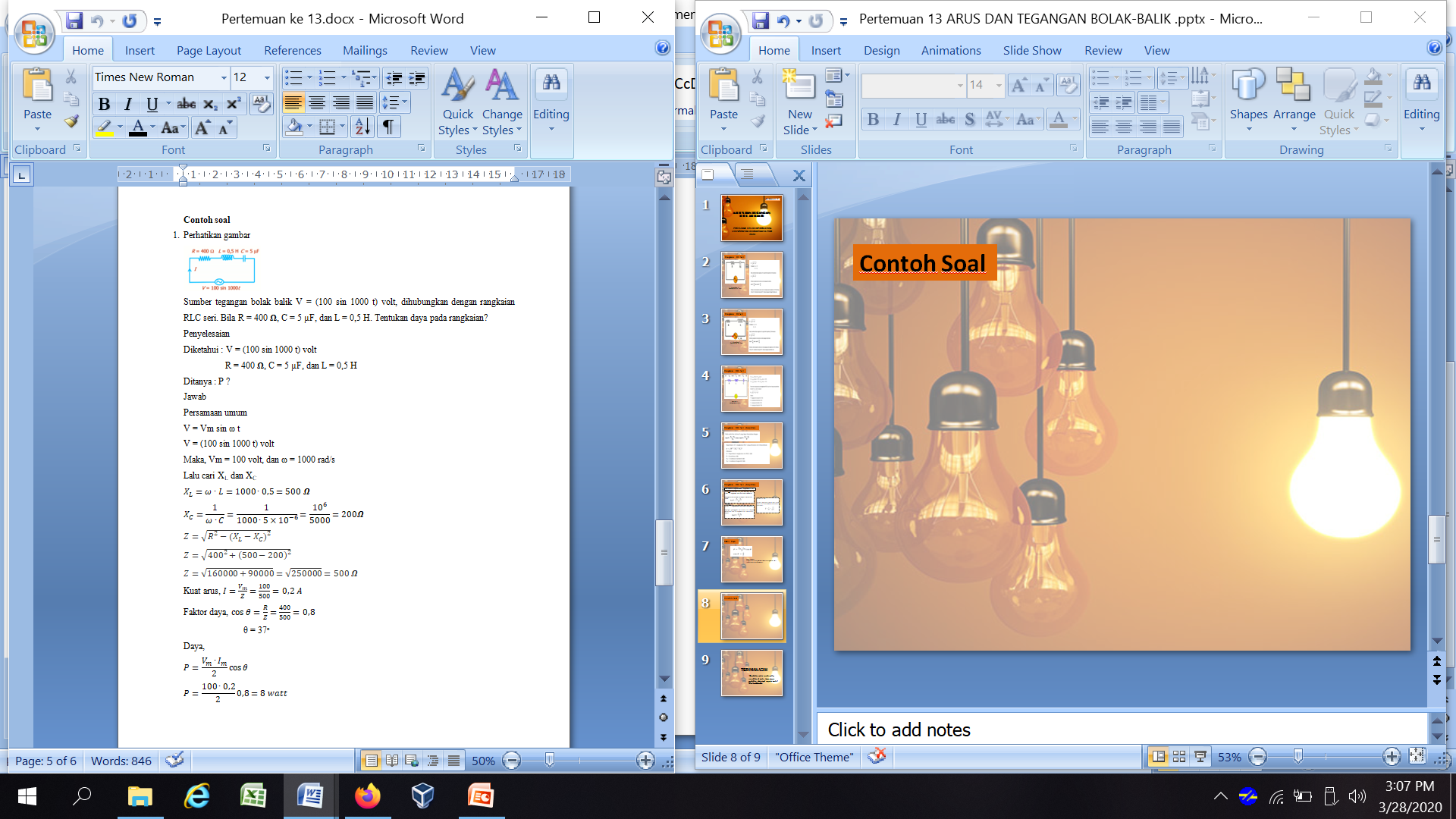 GUI UNTUK CONTOH SOAL DI ATAS
Warna ungu menunjukkan nama tag
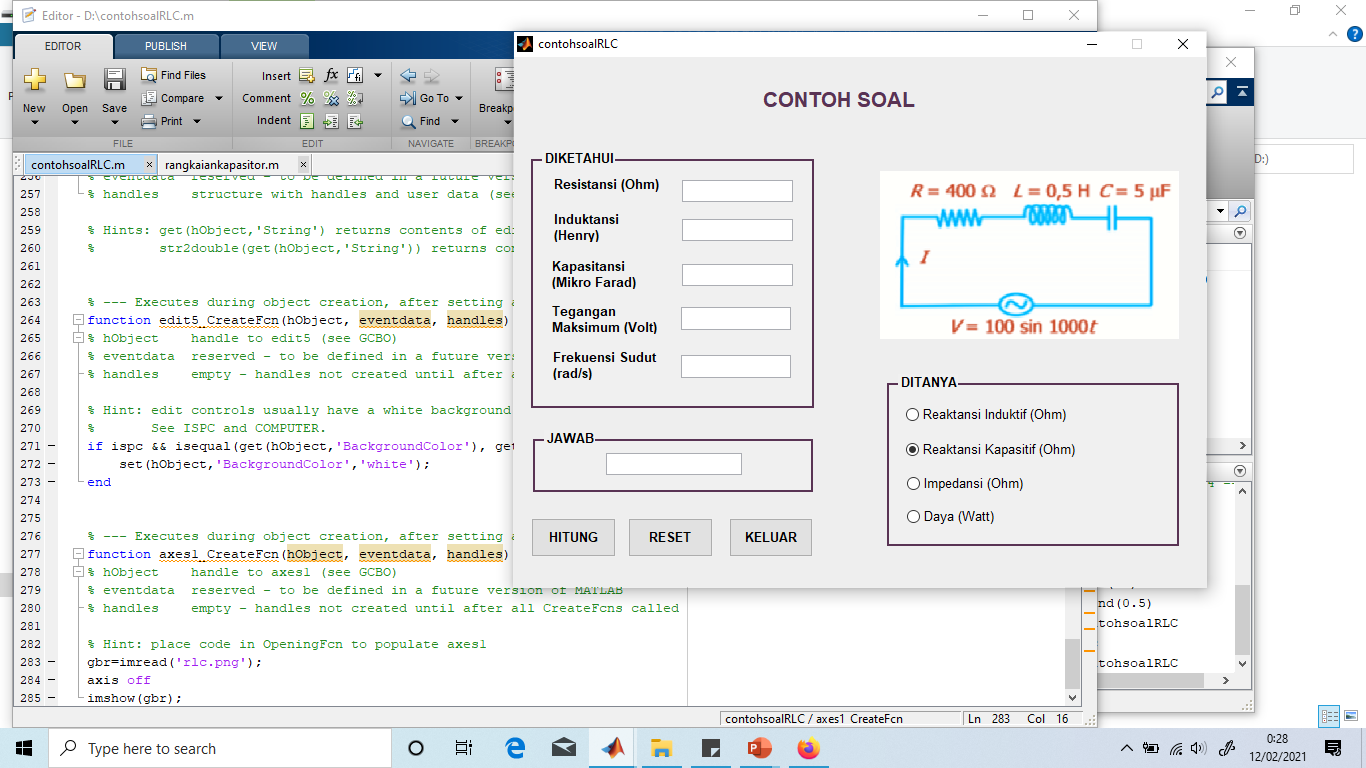 SINTAK PROGRAM TOMBOL HITUNG
% --- Executes on button press in pushbutton1.
function pushbutton1_Callback(hObject, eventdata, handles)
% hObject    handle to pushbutton1 (see GCBO)
% eventdata  reserved - to be defined in a future version of MATLAB
% handles    structure with handles and user data (see GUIDATA)
 
% input
R = str2double(get(handles.edit1,'string'));
L = str2double(get(handles.edit2,'string'));
C = str2double(get(handles.edit3,'string'));
Vm = str2double(get(handles.edit4,'string'));
omega= str2double(get(handles.edit5,'string'));
 
%Menghitung Reaktansi Induktif
XL= omega*L;
 
%Menghitung Reaktansi Kapasitif 
CC = C*(10^-6); %Mikro Farad diubah ke Farad
XC= 1/(omega*CC);
 
%Menghitung Impedansi
Z= sqrt (R^2 + (XL-XC)^2);
SINTAK PROGRAM TOMBOL HITUNG (LANJUTAN)
%Menghitung Daya
Im= Vm/Z;
costeta= R/Z;
P= ((Vm*Im)/2)*costeta;
 
a=get(handles.radiobutton1,'value');
b=get(handles.radiobutton2,'value');
c=get(handles.radiobutton3,'value');
d=get(handles.radiobutton4,'value');
 
if (a==1)
    set(handles.edit6,'string',XL);
elseif (b==1)
    set(handles.edit6,'string',XC);   
elseif (c==1)
    set(handles.edit6,'string',Z);         
else
    set(handles.edit6,'string',P);   
end
SINTAK PROGRAM TOMBOL RESET
% --- Executes on button press in pushbutton2.
function pushbutton2_Callback(hObject, eventdata, handles)
% hObject    handle to pushbutton2 (see GCBO)
% eventdata  reserved - to be defined in a future version of MATLAB
% handles    structure with handles and user data (see GUIDATA)
 
set(handles.edit1,'string', ' ');
set(handles.edit2,'string', ' ');
set(handles.edit3,'string', ' ');
set(handles.edit4,'string', ' ');
set(handles.edit5,'string', ' ');
set(handles.edit6,'string', ' ');
SINTAK PROGRAM TOMBOL KELUAR
% --- Executes on button press in pushbutton3.
function pushbutton3_Callback(hObject, eventdata, handles)
% hObject    handle to pushbutton3 (see GCBO)
% eventdata  reserved - to be defined in a future version of MATLAB
% handles    structure with handles and user data (see GUIDATA)
close;
SINTAK PROGRAM MEMASUKKAN GAMBAR
% --- Executes during object creation, after setting all properties.
function axes1_CreateFcn(hObject, eventdata, handles)
% hObject    handle to axes1 (see GCBO)
% eventdata  reserved - to be defined in a future version of MATLAB
% handles    empty - handles not created until after all CreateFcns called
 
% Hint: place code in OpeningFcn to populate axes1
gbr=imread('rlc.png');
axis off
imshow(gbr);
Latihan Soal
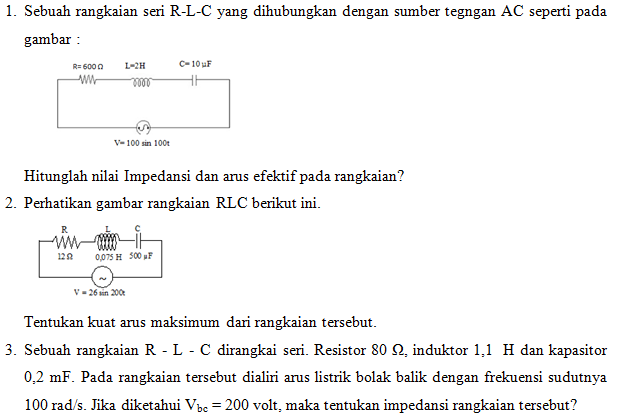 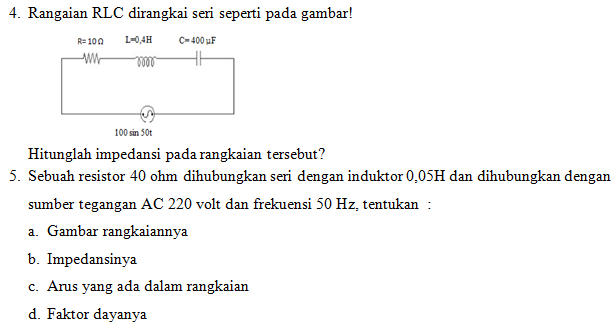 TERIMAKASIH
"Orang bijak belajar ketika mereka bisa. Orang bodoh belajar ketika mereka terpaksa." (Arthur Wellesley)